EQUILIBRIO ÁCIDO-BASE
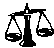 HCO3
CO2
CONCEPTOS BÁSICOS
Ácido: Puede donar iones H2.

Base: Puede aceptar iones H2.

Ley de acción de las masas: “La velocidad con que se realiza una reacción química es proporcional a la masa activa o a las sustancias”.
pH: Concentración de H+ libres o disociados que determinan la acides o alcalinidad y se lo expresa como el Log(–) de [H+].
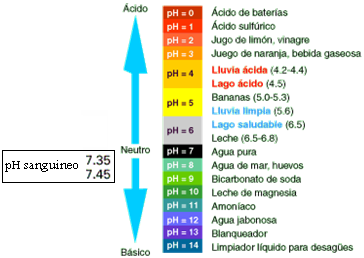 CONCEPTO DE EQUILIBRIO ÁCIDO-BÁSICO
Situación de equilibrio, establecido entre el balance entre ácidos y bases de la sangre, como consecuencia de la interacción de los mecanismos de defensa de nuestro organismo.
MECANISMOS DE DEFENSA
BUFFERS, TAMPONES, AMORTIGUADORES
BUFFER  NO BICARBONATO
BUFFER BICARBONATO
Sis. de los fosfatos.
SIS de la Hb.
Sis de las proteinas.
SISTEMA HCO3-H2CO3
CO2
CO2
H2PO4
H2SO4
Acido láctico 
Cuerpos cetónicos
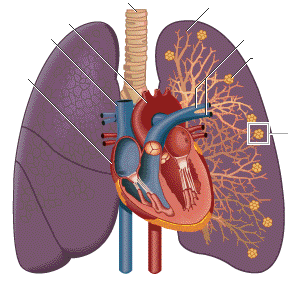 Tejidos y plasma
CO2 + H2O         H2CO3        H  + HCO3
AMORTIGUADORES
Buffer bicarbonato: Sistema HCO3-H2CO3
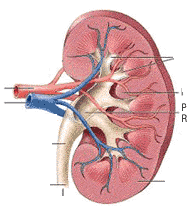 CO2
CO2
H2PO4
H2SO4
Acido láctico 
Cuerpos cetónicos
H+
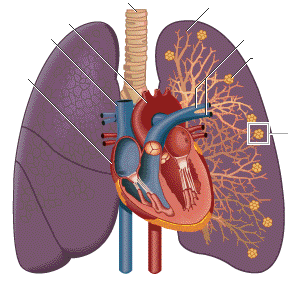 Tejidos y plasma
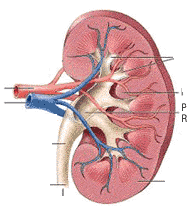 CO2 + H2O         H2CO3        H  + HCO3
HCO3 + Na            NaCO3H
Sangre venosa
HHb
Sangre arterial
HbO2
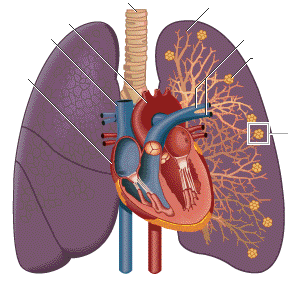 Cl-
HCO3-
Hb-
Hb-
HCO3-
H+
H2CO3
H2O + CO2
Plasma
O2
Tejidos
BUFFERS NO BICARBONATO
Sistema de los fosfatos.
Sistema de la hemoglobina.
SISTEMA DE LAS PROTEINAS

-Son sustancias anfóteras.
-Constituyen el 7% del poder tampón.

BASE BUFFER (BB)

Suma de todas las bases que hay en en 1l de sangre total.
                            VN.=45-48mEq/l
EXESO DE BASE (EB)


-Cambio que experimenta las BB en sus valores normales.
EB= ±2.5
EIC
EEC
H+
H+
H+
Na+
K+
Cl-
DIFUSIÓN CELULAR
Intercambio ionico entre los espacios intra y extracelular.
Tarda entre 2 y 4 h 
Amortigua la ½ de H+ en exceso.
Estimulación del centro
 respiratorio
-Por el aumento de CO2
-y disminución del Ph
CO2
CO2
H2PO4
H2SO4
Acido láctico 
Cuerpos cetónicos
H+
CO2
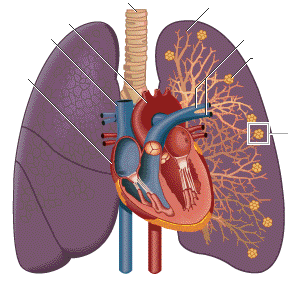 Tejidos y plasma
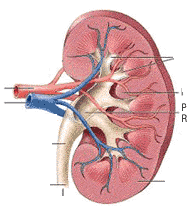 H+
CO2 + H2O         H2CO3        H  + HCO3
HCO3 + Na            NaCO3H
SISTEMA RESPIRATORIO
RIÑONES
Compensación del equilibrio por la reabsorción de bicarbonato.
Mas efectivo que el s. respiratorio.
Necesita de 5 días para ejercer si máximo efecto 
Sus mecanismos son:
Secreción
Excreción
Célula 
Tubular
 Proximal
Luz tubular
E. intersticial
Na
H
HCO3
ALTERACIONES DEL EQUILIBRIO ÁCIDO- BASE
Clasificación
Respiratoria
Metabólica
-Acidosis 
-Alcalosis
-Acidosis 
-Alcalosis
DIAGNÓSTICOS GASOMÉTRICOS
Se realiza en una hemogasometría arterial o capilar y se debe hacer 3 Dgs.

1.-Estado del equilibrio.

-Se analiza los elementos Ph.
PCO2 (elemento respiratorio)‏
SB y EB (elementos metabólicos)‏
2.-Grado de compensación.

-Descompensado (no hay factor compensador)‏
-Parcialmente compensado (hay FC y el pH no es normal)‏
-Completamente compensado (hay FC y el pH  es normal)‏

3.-Estado del factor compensador.
VALORES  NORMALES
Ph
7,35 – 7,45
PCO2
mmHg
35 - 45
SB
mEq/l
20 ± 2
EB
mEq/l
±2.5
PO2
mmHg
95 – 100%
Na
mEq/l
135 – 155
K
mEq/l
3.4 – 5.3
Cl
mEq/l
108
ACIDOSIS METABÓLICA
Estado caracterizado por la ganancia de un ácido fuerte o la pérdida de una base.
FISIOPATOLOGÍA
-Hiperproducción de ácido (cetosis, acidosis láctica).   
-Pérdida de las reservas buffer (diarrea, acidosis tubular renal).
-Excreción pobre de ácido (insuficiencia renal).
PATRÓN ELECTROLÍTICO

Na  disminuido 
Cl   normal o aumentado
K    aumentado si el ácido     añadido es inorgánico.
 	 Normal  o disminuido si el ácido es orgánico.
PATRÓN HEMOGASOMÉTRICO pH        disminuido PCO2   normal o disminuido SB         disminuido EB         negativo
ESTADO DEL FACTOR COMPENSADOR
Se realiza mediante la fórmula:

PaCO2 = 1,5 (HCO3) + 8 ± 2 ; = 21 Y 25 mmHg

		< 21 mmHg   alcalosis respiratoria sobreañadida.
		> 25 mmHg   acidosis respiratoria sobreañadida
Ej: ácidosis metabólica compensada
Ph: 7,25             

PaCO2: 30 mmHg      

SB (HCO3):10 mEq/l

EB: -15 mEq/l
acidosis
compensada
metabólica
CUADRO CLÍNICO
Polipnea
Deshidratación
Astenia
Cefalea
Aliento olor a frutas
Palidez 
Vómito
Hipertensión arterial.
Arritmias ventricular
Leucocitosis.
Hipercaliemia
Insulinopenia 
Insuficiencia renal
Hipercalciuria
DIAGNÓSTICO Y CLASIFICACIÓN
En todo paciente con acidosis metabólica,
debe calcularse el anión gap (brecha aniónica)‏

     BA= Na – (Cl +HCO3)‏
                     BA= 12± 2  mEq/l 

Normal: pérdida de bicarbonato o    ganancia de un ácido  con una hiperclorémica.
Aumentada: ganancia de ácido (normoclorémica)‏
BRECHA ANIÓNICA
BRECHA ANIÓNICA AUMENTADA

 INSUFICIENCIA RENAL
 CETOACIDOSIS:
   -diabética
   -ayuno
   -alcohólica
TÓXICA:   
   -alcohol metílico
   -salicilatos
   -paraldehido
   -formol
   -etilenglicol
 ACIDOSIS LÁCTICA
   -Hipoxia hística
   -Fármacos
   -Defectos metabólicos
BRECHA ANIÓNICA NORMAL

ACIDOSIS HIPOCALIÉMICA
       -Diarrea
       -Acidosis tubular renal
       -Desviaciones ureterales
ACIDOSIS NORMO O HIPERCALIÉMICA

        -Insuficiencia renal   insipiente

        -hidronefrosis

        -toxicidad por azufre

        -hipoaldosteronismo
TRATAMIENTO
_Tratar la causa que la originó
_Administrar sustancias alcalinizantes
   CON IONOGRAMA:
     -Bicarbonato de sodio ampollas de 20 ml al 4 y 8% con 9,5 y 19 mEq del producto respectivamente
           mEq = EB .peso en Kg. 0,3
     
    -Otra formula
     ml de NaCO3H al 4% para administrar:
                     (35 - reserva alcalina) . peso  (Kg). 0,6
SOLO CON DIAGNÓSTICO CLÍNICO:

7 ml de bicarbonato de sodio al 4%/ Kg. de peso del paciente
ALCALOSIS METABÓLICA
Proceso caracterizado por la ganancia de una base fuerte, la pérdida de un ácido fuerte, o la ganancia exógena de HCO3 por los líquidos extracelulares
FISIOPATOLOGÍA:   
Aumento de la excreción renal de ácidos.
Retención renal del bicarbonato
Aumento de mineralocorticoides:  
          Aldosteronismo.
         Déficit de hormona paratiroidea.                    
         Ingesta exagerada de  álcalis.         
         Vómitos, aspiraciones gástricas.
PATRÓN HEMOGASOMÉTRICO: pH            aumentado PCO2       aumentada  SB            aumentadoEB             positivo
PATRÓN ELECTROLÍTICO:

Na   normal o aumentado
Cl.    disminuido
K    disminuido
ESTADO DEL FACTOR COMPENSADOR
Mediante la fórmula:
PaCO2= 0,9 (HCO3) + 9 ± 2

          Si el SB = 40 meq/L:

                   Normal = 43 y 47 mmHg.
Alcalosis respiratoria sobreañadida = <43 mmHg.
Acidosis respiratoria sobreañadida = >47 mmHg
      Límite de elevación de compensación = 55 a 60 mmHg
CUADRO CLÍNICO
Respiración lenta y superficial.
Hipertonía muscular: tetania y fasiculaciones
Confusión, irritabilidad
En casos graves coma
Alargamiento del intervalo QT, aparecen ondas U .
Arritmias.
TRATAMIENTO
Alcalosis metabólica cloruro respondedora:
 Cuando el pH < 7,60 :
-Restaurar el volumen extracelular si está disminuido
-Tratar de suprimir el factor causal.
-Corregir la hipocaliemia (cloruro de potasio)‏
-Con edema pulmonar o en miembros inferiores 
                acetozolamida 250 mg EV cada 6 horas
Si no se pueden controlar pérdidas gástricas
                  ranitidina, famotidina
CUANDO EL PH = > 7,60 : -Cloruro de amonio (ampollas de 20 ml con 8,5 mEq) se administra la mitad de la dosis calculada en dextrosa al 5% 12 a 24 horas ( no en pctes. Con disfunción hepática). -Ácido clorhídrico (100 ml en 900 ml de dextrosa al 5%= 100 mEq/l   -Clorhidrato de lisina y de arginina -Hemodiálisis
ALCALOSIS METABÓLICA CLORURO RESISTENTE
Espironolactona (300 a 600 mg./día)‏
Triamterene 200 a 300 mg./día
Corregir hipomagnesemia o hipocalcemia que pueden asociarse.
Eliminar la fainted de mineralocorticoide
( adenomectomia suprarrenal en el hiperaldosteronismo primario)‏
ACIDOSIS RESPIRATORIA
Disminución primaria del grado de ventilación pulmonar con incremento  de la PaCO2 que tiene una evolución aguda o crónica
PATRÓN HEMOGASOMÉTRICO:

 pH        disminuido
 PCO2    aumentada
 SB        normal o aumentada
EB        normal o positivo
PATRÓN ELECTROLÍTICO:

Na      normal o aumentado
Cl.       disminuido 
K         normal o aumentado
ESTADO DEL FACTOR COMPENSADOR
El análisis del factor compensador (HCO3)‏
  mediante la fórmula:
-EN PROCESO AGUDO : 30 mEq/l
HCO3= 25+(1 ± 0,75 . PaCO2 medida – 40 /10)‏
-EN PROCESO ESTABLES: 40 meq/L
HCO3= 25+(4 x PaCO2 medida – 40 ± 4  )‏
                            10
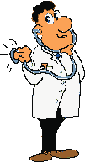 CUADRO CLÍNICO
SISTEMA NEUROMUSCULAR:
    Convulsiones
    Signos de hipertensión intracraneal (seudotumor cerebral)‏
    Papiledema
    Tendencia a midriasis
    Temblores musculares y mioclonias
SISTEMA CARDIOVASCULAR:

    Taquicardia

    Pulso Saltón

    HTA, Piel caliente.

    Aumento del gasto cardiaco y disminución     de resistencias vasculares.
TRATAMIENTO
Eliminar la causa precipitante
Ventilación artificial en casos agudos
Administración de HCO3  cuando el pH<7
   y no exista ventilación mecánica
ALCALOSIS RESPIRATORIA
Proceso por el cual está aumentado el grado de ventilación alveolar en relación con la producción de CO2.
PATRÓN HEMOGASOMÉTRICO: pH          aumentado PCO2      disminuido SB         normal o disminuido EB        normal o negativo
PATRÓN ELECTROLÍTICO:

Na    normal o disminuido
Cl.    disminuido 
K    normal o disminuido
Característicamente: reducción de fósforo sérico, incremento del ácido láctico, brecha aniónica normal
ESTADO DEL FACTOR COMPENSADOR
El análisis del factor compensador del HCO3 se realiza mediante la fórmula:
EN PROCESO AGUDO :
HCO3= 25-(2[40-PaCO2 medida/10])=18 mEq/l
EN PROCESO ESTABLE :
CO3H = 25-(5. 40-PaCO2 median/10)= 12 a 15 mEq/l
Aumentado = Alcalosis metabólica sobreañadida
Disminuido = acidosis metabólica sobreañadida.
CUADRO CLÍNICO
SISTEMA NEUROMUSCULAR:
    < PaCO2= vasoconstriction cerebral:
   Confusión
   Hipodinamia
   Lipotimia
   Convulsiones
   En casos severos hipoxia y edema cerebral
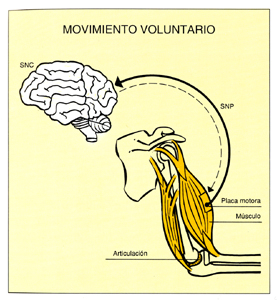 SISTEMA CARDIOVASCULAR:
    Taquicardia
    Opresión toráxica
    Depresión del segmento S-T por espasmo coronario
    Arritmias ventriculares
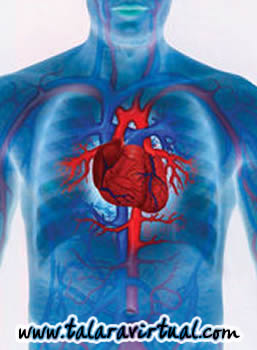 SISTEMA DIGESTIVO:

    Náuseas
    Vómito
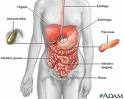 TRATAMIENTO
Corregir la causa de hipoxemia si es posible
Colocación de un cartucho de nylon en la cabeza del paciente otros dispositivos los reemplazan como
   cámara cefálica
   Máscaras de re - respiración
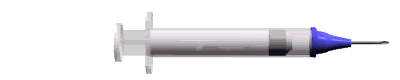 TRANSTORNOS ACIDO- BÁSICOSMIXTOS
Coexistencia simultaáea de 2 o mas alteraciones A-B.
Se debe sospechar ante la existencia de causas primarias para mas de un trastorno simple